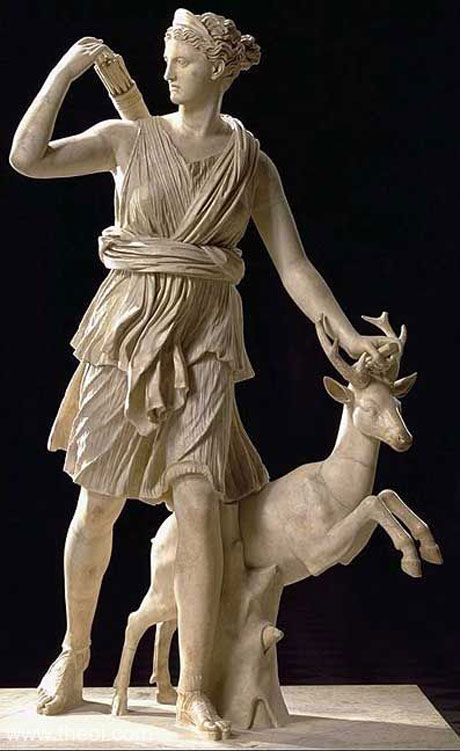 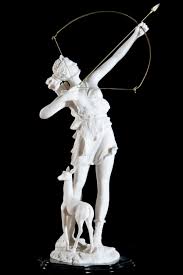 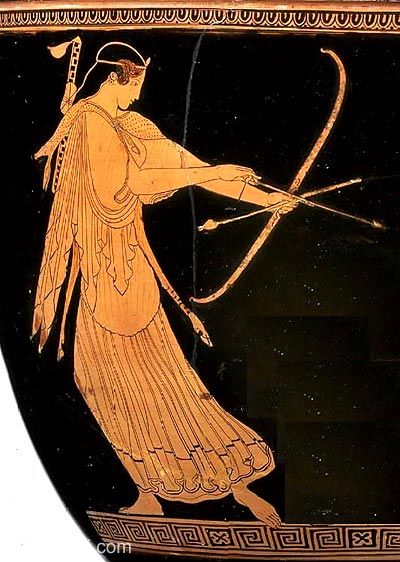 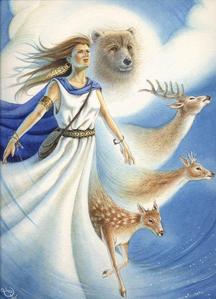 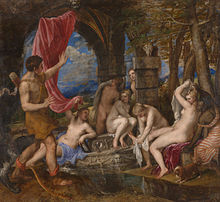 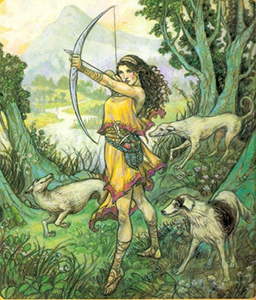 Artemis and Actaeon